GROW
GROUPS
GROW
GROUPS
GROW
GROUPS
GROW
GROUPS
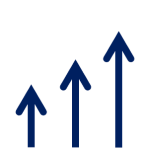 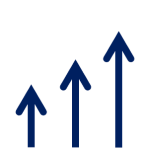 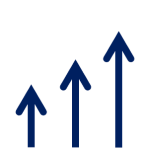 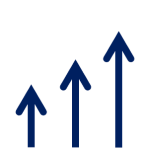 Autumn 2019
Autumn 2019
Autumn 2019
Autumn 2019